Algorithms for Healthy Aging
The novelty of Algorithms for Healthy Aging (AHA) starting with AHA#1 [1] lies in its integrative approach to chronic disease prevention. Key novel aspects of  AHA#1 include:
Mitochondria-Centered Framework
Bioenergetics and Mind-Body Connection
Personalized, Community-Based Health Recommendations
This approach aligns with the United Nations’ Sustainable Development Goals (SDGs) [2], suggesting that health interventions should respect local lifestyles and environmental factors.
AHA is based on a mitochondria-focused, bioenergetics-driven, and culturally adaptable approach to aging and chronic disease prevention, with an eye toward globally scalable interventions.*
[1] Vanathi Gopalakrishnan. Global Chronic Disease Burden Can Be Reduced by Taking Care of Our Mitochondria. Open Acc Biostat Bioinform. 3(5). OABB.000573. 2024. DOI: 10.31031/OABB.2024.03.000573

[2] Gopalakrishnan presented talk entitled
“Recommendations for public goods to promote healthy aging and equity of care” at the United Nations’ 57th Session of Commission on Population and Development (CPD); Virtual Side Event on “Economic and Social Inclusion for Healthy Ageing: A Call for Global Action” (see @1 hour into video: https://www.youtube.com/watch?v=K1RH1Q7ALtk)
* Copyright Ready for Licensing
Gopalakrishnan, V. Algorithms for Healthy Aging. University of Pittsburgh, 2024. Pitt Ref No: 6965.
Department of Biomedical Informatics
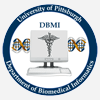